PEFA in Latin America: comparison with other regions
EU Workshop
December 2012
PEFA Secretariat
1
PEFAs in LAC suggest that....
PEFAs in ESAAG suggest that....
In summary...........
Frequency of use
Publication rate less than anticipated, & varies
Repeat assessments’ demonstrate changes in performance (result of reform efforts?) but improvements often form not function
Process issues
Stages in a Typical Process
0.  Agree to undertake PEFA assessment      1. Agree purpose, scope and stakeholder roles
         2. Prepare TOR
             3. Mobilize assessment team
                 4. Introduction workshop for stakeholders
                     5. Review of existing information
                         6. Inception Report
                         7. Main field work
                      8. 1st Draft Report
                   9. Quality Review
              10. Supplementary field work
          11. Draft Final Report
     12. Presentation seminar
13. Final report
5
[Speaker Notes: There is no “template”  - each assessment should be driven by its own needs and requiremenets – this is just guidance and should not be seen as a blueprint.

Note:
The process presented start when an agreement in principle has been reached between a lead agency and the government on launching a PEFA based assessment. That process can itself be long and involve many steps.

The sheer number of steps in a typical process (in this simplified presentation)

This process does not include a government self-assessment and report, which may replace or run parallel to steps 5 and 6.  Variation

The assessment team (consultants) may be needed in–country on 4 occasions (steps 4, 7, 10, 12). This is unfortunately often cut down in order to save on the budget. Variation

It may be useful to arrange a validation workshop with government as introduction to the supplementary field mission, step 10. Variation]
Composition & Management of Team
Multi-skilled team: covering full range of indicators: Planning & Budgeting, Accounting & Auditing, Procurement & Tax administration
PEFA experienced team member: (Leader?) International & local consultants
Assessment process needs coordination of activity & methodological consistency
Costs & resource use:
Average USD 126,000 (range $50,000-$280,000)
Average 92 professional labor days (30-275)
Volume linked to size of country
6
[Speaker Notes: Early experience shows steep learning curve for new PEFA assessors; both for consultants and donor agency team leaders who undertook more than one assessment.

Specialist team members can often be mobilized locally thus minimizing travel time and logistics costs e.g. the World Bank has procurement specialists in many country offices and a tax specialist may be drawn from one of the major accounting/audit firms such as PWC, Ernst & Young, Deloitte, KPMG (ref. Mauritius).

Monitoring of applications during 2005-2006 shows the strong impact on report quality by having a team leader (or at least an important member) with previous PEFA experience.]
PEFA CHECK
Enhanced Quality Assurance Mechanism for PEFA Assessments
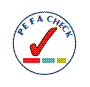 7
PEFA CHECK: What, Why & How
Verification that “good practices” have been followed: “Process quality endorsement”
Stakeholders rely on PEFA assessments 
PEFA CHECK seeks to increase confidence in quality of reports by enforcing good practices & creating an incentive to adhere to them 
How:  Criteria; 4  independent PFM institutions  (Govt, lead agency, Secretariat, others) review Concept Note & draft/final draft report: illustrate how comments have been addressed
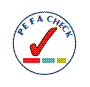 8
PEFA CHECK: how it works
PEFA Secretariat will verifies compliance with 6 criteria, authorize use PEFA CHECK stamp & mark PEFA CHECK (website, data base, list of finalized reports)
PEFA CHECK in effect May 1st, 2012
Transition period May 1st-Dec 31st, 2012  
Assessments started prior May 
Not subject to PEFA CHECK
Marked not applicable (N/A)
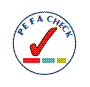 9
Thank you for your attention